Использование ИКТ технологий как условие формирования ключевых компетенций на уроках музыки.
Учитель музыки Харькова Р.А.
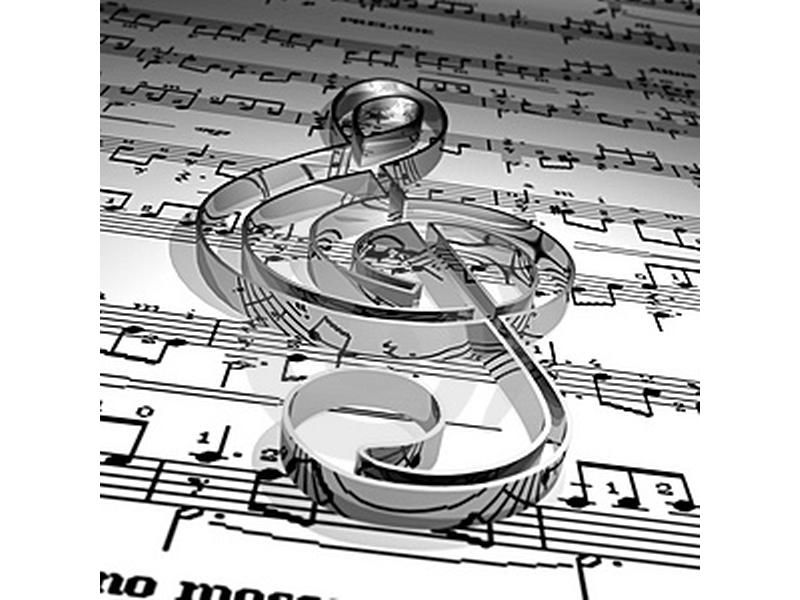 Уроки музыки – уроки жизни!
Уроки музыки – 
уроки жизни!
Музыкальное искусство открывается перед ребенком как процесс становления художественного образа через разные формы художественного воплощения (литературные, музыкальные, изобразительные).
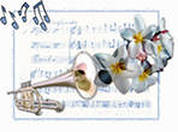 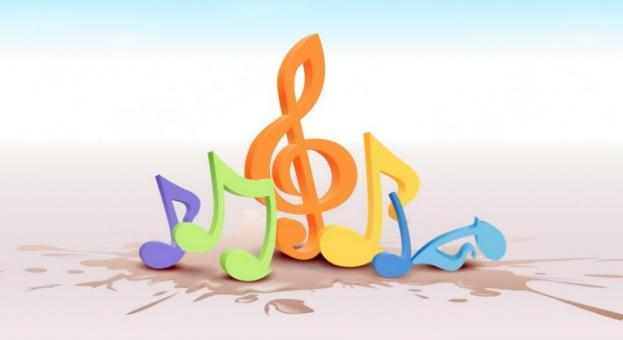 Урок музыки – 
Урок искусства.
Урок музыки – 
урок искусства.
Содержание уроков базируется на нравственно-эстетическом, интонационно-образном, жанрово-стилевом постижении школьниками основных «пластов» музыкального искусства (фольклор, музыка религиозной традиции, «золотой фонд» классической музыки, сочинения современных композиторов) в их взаимодействии с произведениями других видов искусства.
Доступность и разнообразие всех компьютерных технологий (трехмерность, анимация, видео, звук) позволяют рассматривать ИКТ как учебно-развивающую сферу для творчества и самообразования.
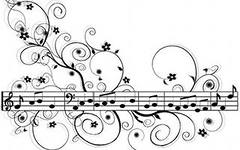 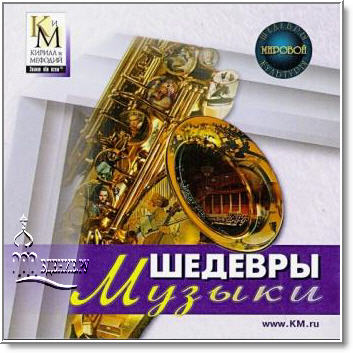 «Энциклопедия классической музыки» («Кирилл и Мефодий»), «Энциклопедия театра», сборники композиторов, «Шедевры музыки», «Музыкальный класс» (Караоке).
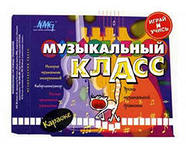 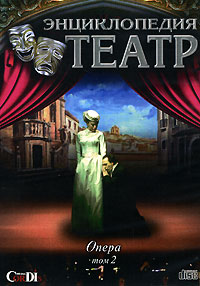 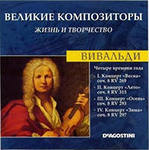 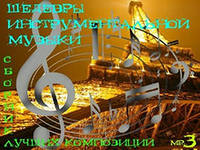 Применяя новые информационные технологии на уроке музыки, нельзя забывать о том, что это урок общения с искусством. Вот почему так важно не «подменить» его общением с компьютером, не «засушить» урок, не превратить его в технический практикум. Для этого есть уроки информатики. Увлеченный новой методикой, учитель должен использовать только те ее открытия, которые помогут раскрыть, развить и реализовать способности ребенка.
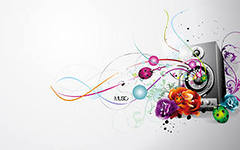 Музыкально – пластические движения.
Движения под музыку развивает творческую фантазию, воображение ребенка. Различные творческие задания позволяют активно влиять на личность ребенка, давая выход детскому стремлению к самовыражению. Красота музыки и красота движений, рождаемых ею, создают на уроке особую эмоционально насыщенную атмосферу погружения в мир музыкального искусства.
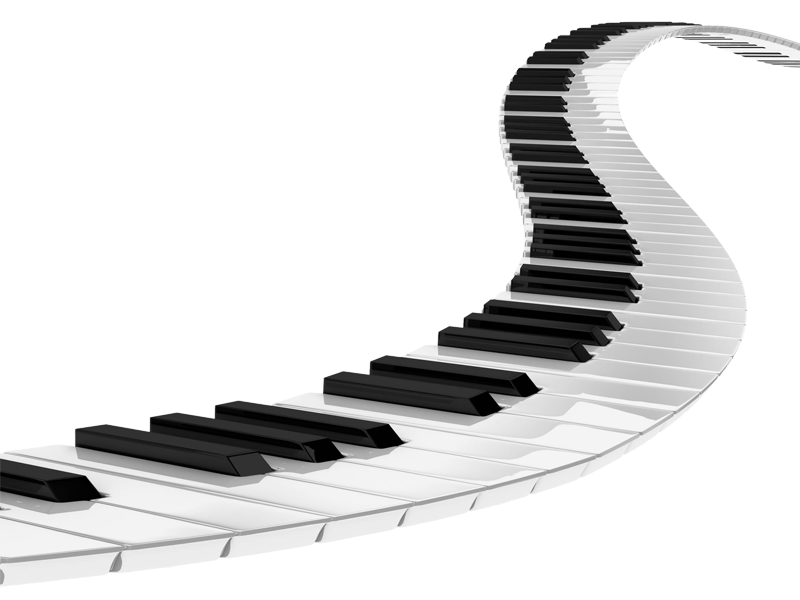 Широко использую методы проектной деятельности на уроках музыки в 5 – 7 классах. В проектных заданиях обучающихся использую хорошо знакомые понятия в сочетании с новыми знаниями. При защите проектов обучающиеся приобретают навыки выбора, учатся работать в коллективе, применяют полученные знания при изучении других предметов.
Применение ИКТ для детей означает:
- индивидуальное  развитие и самовоспитание; 
 - средство дополнительной мотивации к деятельности; 
 - новый вид наглядности;
 - эффективное средство приобретения опыта оперирования полученной информации.
Применение данных технологий способствует:
- личностному развитию обучающихся;
- повышению интереса школьников к учебным занятиям;
- росту познавательной активности обучающихся в процессе обучения;
- изменению самооценки обучающихся;
- воспитанию активности и самостоятельности;
- формированию у  обучающихся эстетического, эмоционально-целостного отношения к искусству и жизни;
- развитию музыкального восприятия, навыков глубокого, личностно-творческого постижения нравственно-эстетической сущности музыкального искусства;
- овладению интонационно-образным языком искусства на основе складывающегося опыта творческой деятельности и взаимосвязей между различными видами искусства;
- созданию предпосылок к формированию у школьников основ теоретического (постигающего) мышления, итогом чего должно стать первоначальное представление о музыке как художественном воспроизведении жизни в ее диалектической сущности.
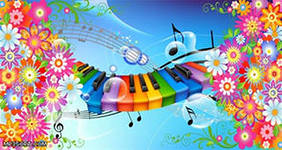 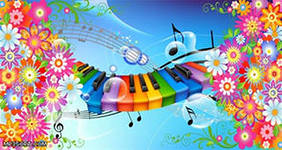 Важное в деятельности учителя музыки – 
развиваться вместе с учениками, быть
 постоянно в творческом поиске.
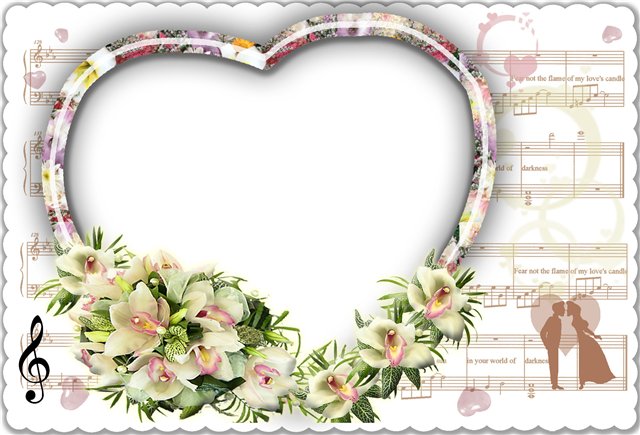 Спасибо за внимание!